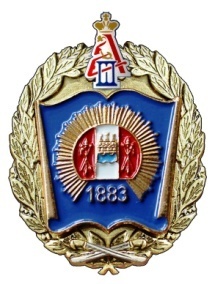 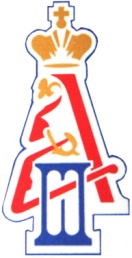 Департамент по делам казачества и кадетских учебных заведений  Ростовской области 
Государственное бюджетное  общеобразовательное учреждение Ростовской области
«Донской Императора Александра III казачий кадетский корпус»
АЛГОРИТМЫ И ИСПОЛНИТЕЛИ.
АЛГОРИТМЫ УПРАВЛЕНИЯ
Открытый урок по информатике в 9 классе
Автор: учитель информатики Щербакова Елена Александровна
10 декабря 2018 г.
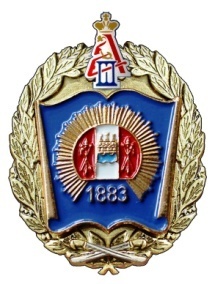 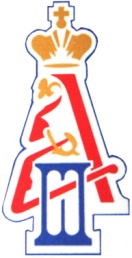 Департамент по делам казачества и кадетских учебных заведений  Ростовской области 
Государственное бюджетное  общеобразовательное учреждение Ростовской области
«Донской Императора Александра III казачий кадетский корпус»
Давайте повторим:
Что такое алгоритм?
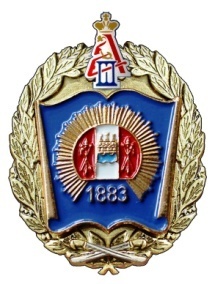 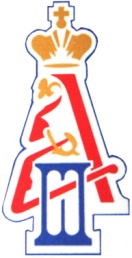 Департамент по делам казачества и кадетских учебных заведений  Ростовской области 
Государственное бюджетное  общеобразовательное учреждение Ростовской области
«Донской Императора Александра III казачий кадетский корпус»
Давайте повторим:
Алгоритм — это описание последовательности шагов в решении задачи, приводящих от исходных данных к требуемому результату.
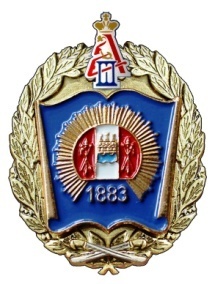 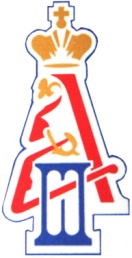 Департамент по делам казачества и кадетских учебных заведений  Ростовской области 
Государственное бюджетное  общеобразовательное учреждение Ростовской области
«Донской Императора Александра III казачий кадетский корпус»
Давайте повторим:
Что такое исполнитель?
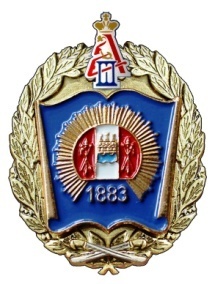 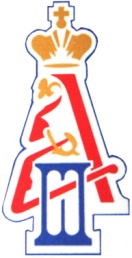 Департамент по делам казачества и кадетских учебных заведений  Ростовской области 
Государственное бюджетное  общеобразовательное учреждение Ростовской области
«Донской Императора Александра III казачий кадетский корпус»
Давайте повторим:
Исполнитель - это некоторый объект (человек, животное, техническое устройство), способный выполнять определённый набор команд.
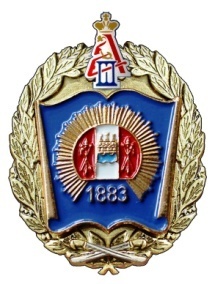 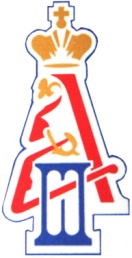 Департамент по делам казачества и кадетских учебных заведений  Ростовской области 
Государственное бюджетное  общеобразовательное учреждение Ростовской области
«Донской Императора Александра III казачий кадетский корпус»
Давайте повторим:
Какие типы исполнителей вы знаете?
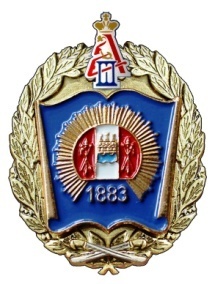 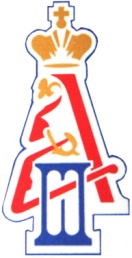 Департамент по делам казачества и кадетских учебных заведений  Ростовской области 
Государственное бюджетное  общеобразовательное учреждение Ростовской области
«Донской Императора Александра III казачий кадетский корпус»
Исполнитель
Формальный
Неформальный
Круг решаемых задач
Область, обстановка, условия
Среда исполнителя
СКИ
Непосредственное управление
Режимы работы
Программное управление
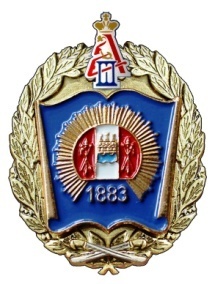 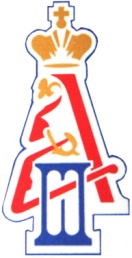 Департамент по делам казачества и кадетских учебных заведений  Ростовской области 
Государственное бюджетное  общеобразовательное учреждение Ростовской области
«Донской Императора Александра III казачий кадетский корпус»
АЛГОРИТМЫ УПРАВЛЕНИЯ
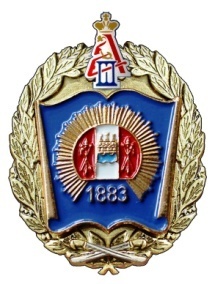 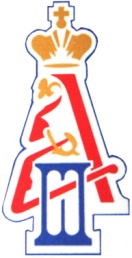 Департамент по делам казачества и кадетских учебных заведений  Ростовской области 
Государственное бюджетное  общеобразовательное учреждение Ростовской области
«Донской Императора Александра III казачий кадетский корпус»
Ключевые слова

управление
алгоритм управления
обратная связь
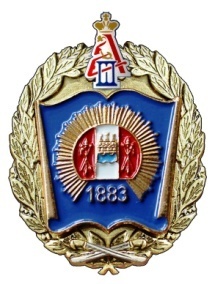 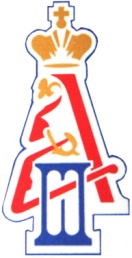 Департамент по делам казачества и кадетских учебных заведений  Ростовской области 
Государственное бюджетное  общеобразовательное учреждение Ростовской области
«Донской Императора Александра III казачий кадетский корпус»
Управление - это процесс целенаправленного воздействия на объект; осуществляется для организации функционирования объекта по заданной программе.
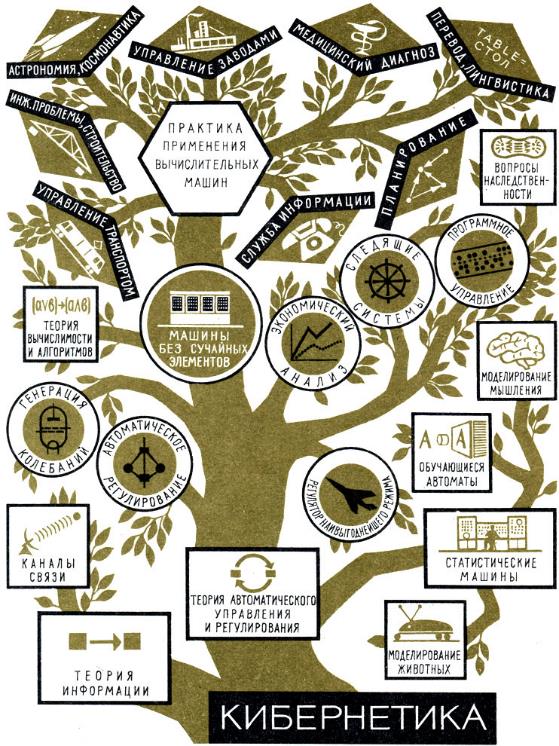 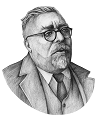 Норберт Винер (1894—1964), основоположник кибернетики - науки об управлении.
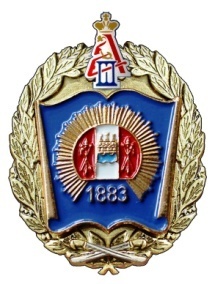 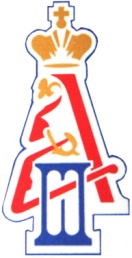 Департамент по делам казачества и кадетских учебных заведений  Ростовской области 
Государственное бюджетное  общеобразовательное учреждение Ростовской области
«Донской Императора Александра III казачий кадетский корпус»
Управляющий объектом:
техническое устройство
техническое устройство
Управляемый объект:
человек
коллектив
коллектив
человек
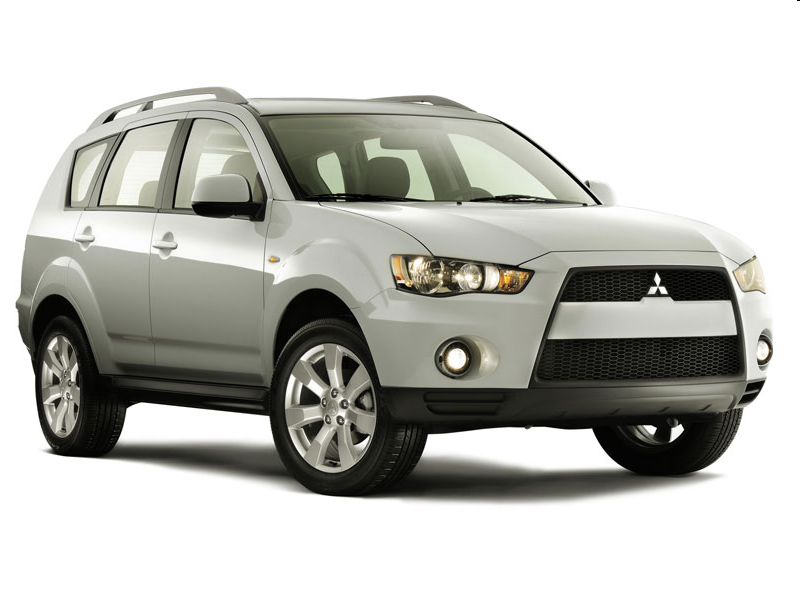 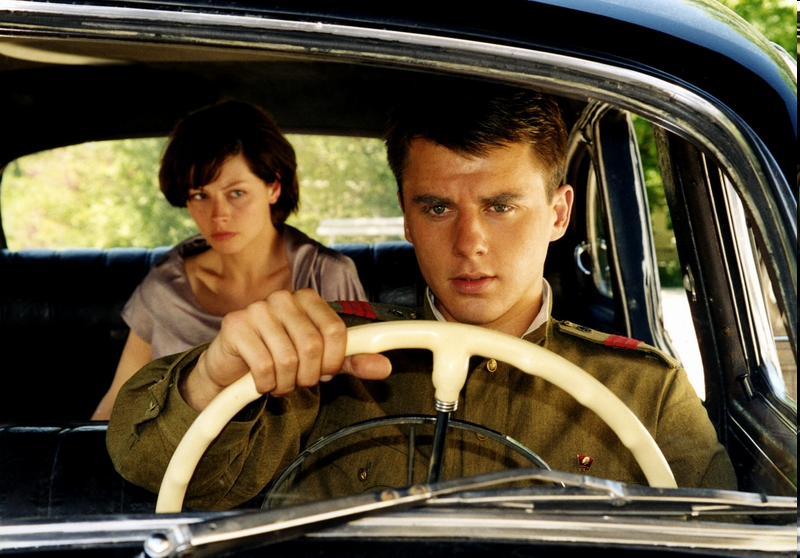 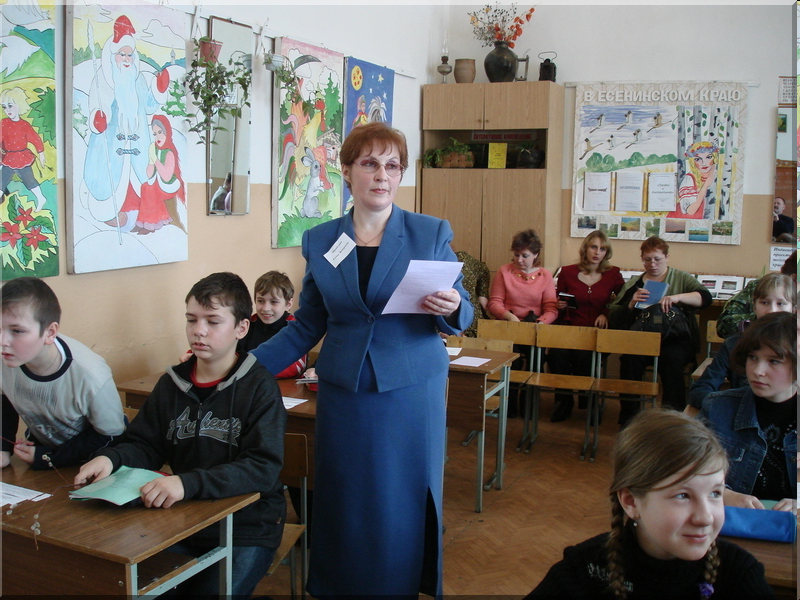 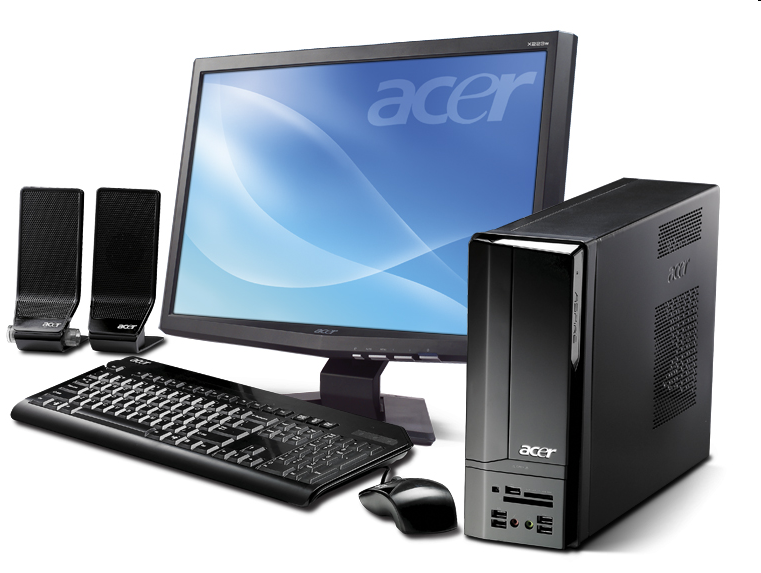 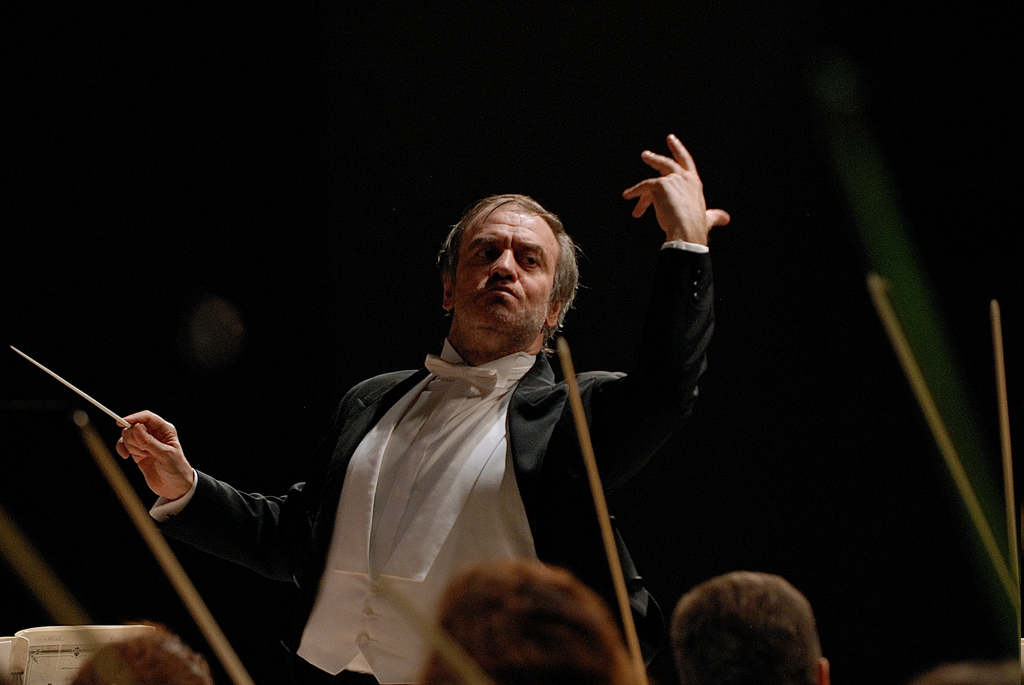 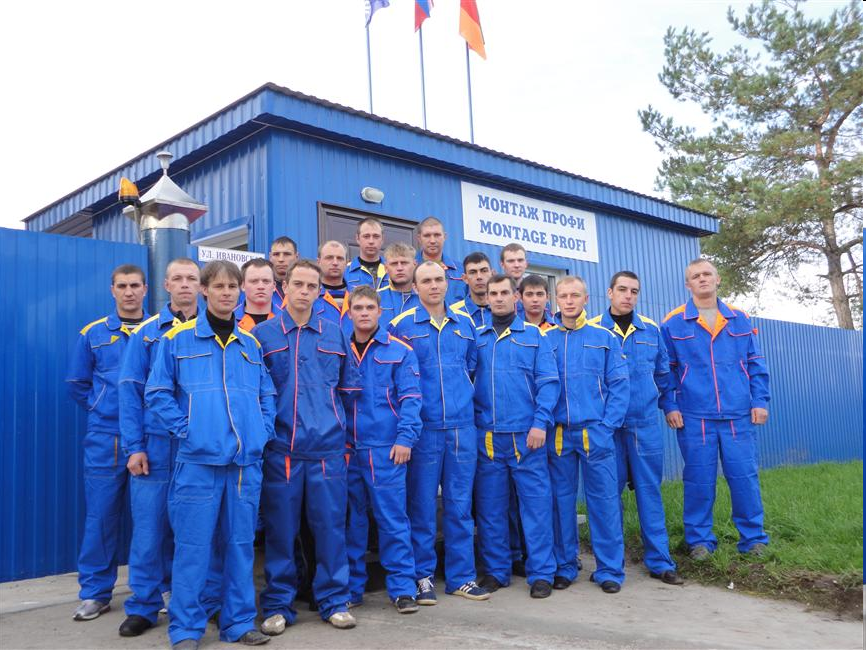 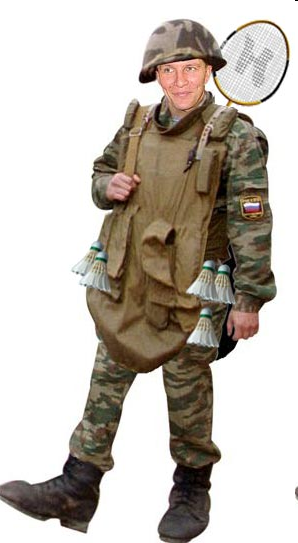 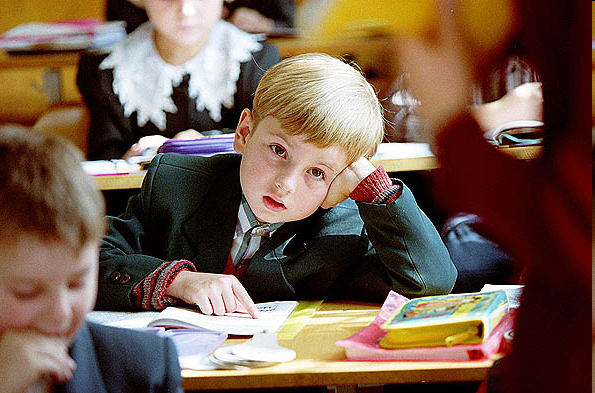 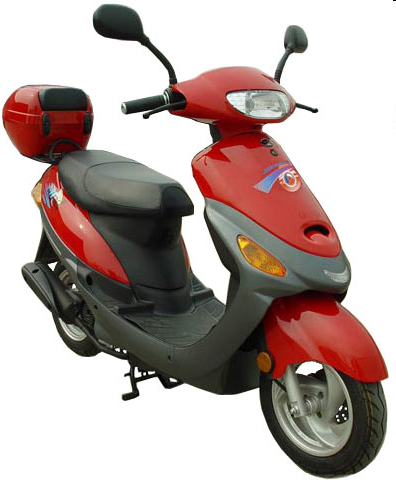 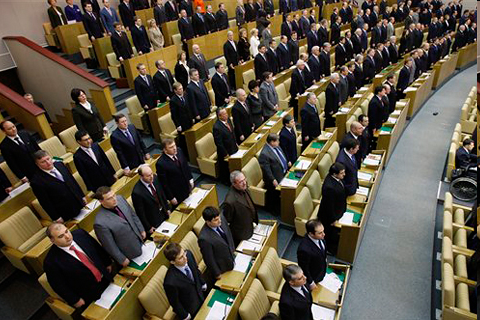 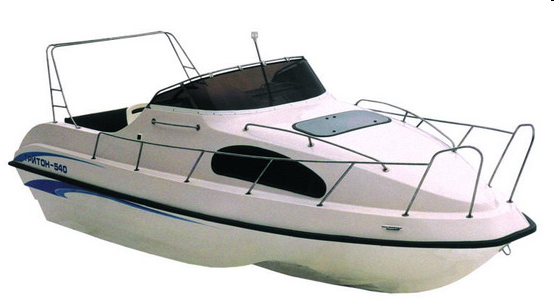 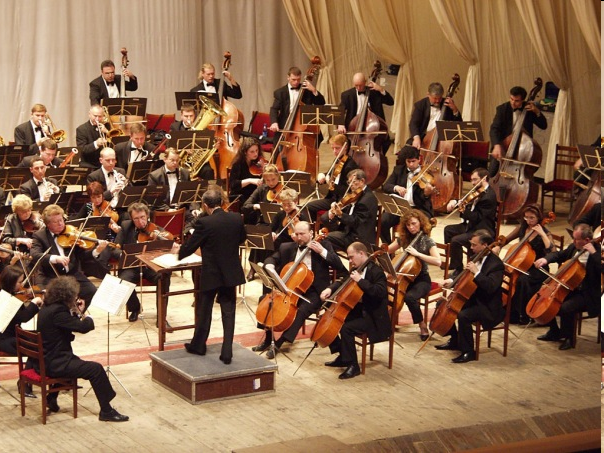 Последовательность команд по управлению объектом, приводящая к заранее поставленной цели, называется алгоритмом управления.
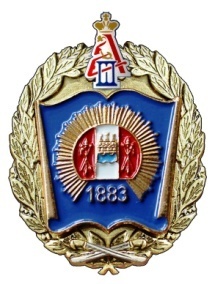 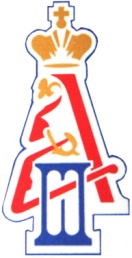 Департамент по делам казачества и кадетских учебных заведений  Ростовской области 
Государственное бюджетное  общеобразовательное учреждение Ростовской области
«Донской Императора Александра III казачий кадетский корпус»
Информация для 
управляющего объекта
Цель действий
Способы
достижения цели
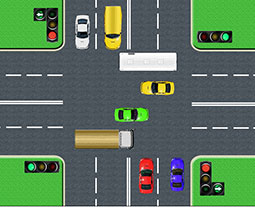 Пример. Управление движением автомашин (объект управления) на перекрёстке с помощью светофора (управляющий объект).
Управляющее воздействие зависит от заложенной в управляющем объекте исходной информации.
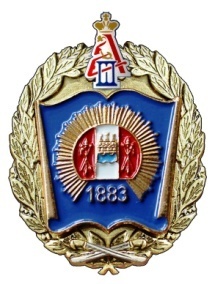 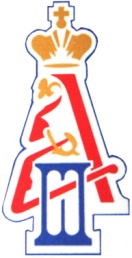 Департамент по делам казачества и кадетских учебных заведений  Ростовской области 
Государственное бюджетное  общеобразовательное учреждение Ростовской области
«Донской Императора Александра III казачий кадетский корпус»
Обратная связь - это процесс передачи информации о состоянии объекта управления в управляющую систему.
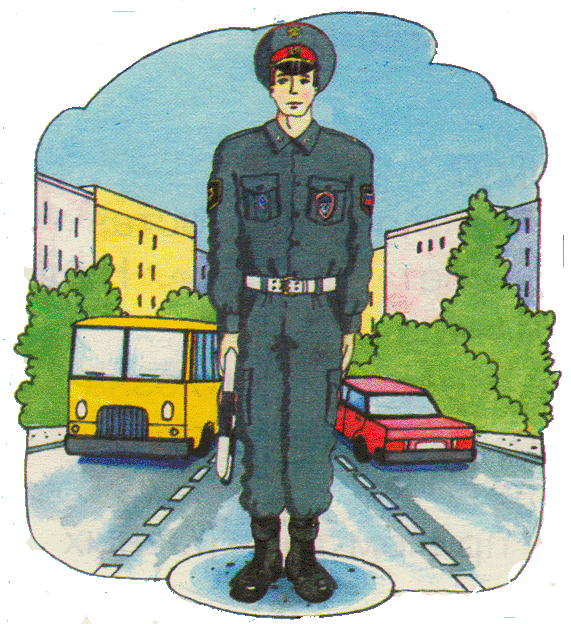 Обратная связь позволяет корректировать управляющие воздействия управляющей системы на объект управления в зависимости от состояния объекта управления.
Кибернетическая модель управления
Управляющее
Объект управления
Управляющий объект
воздействие
Обратная связь
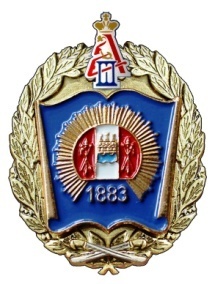 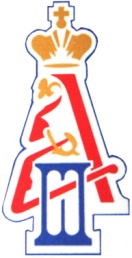 Департамент по делам казачества и кадетских учебных заведений  Ростовской области 
Государственное бюджетное  общеобразовательное учреждение Ростовской области
«Донской Императора Александра III казачий кадетский корпус»
Управление - это процесс целенаправленного воздействия на объект; осуществляется для организации функционирования объекта по заданной программе.
Информация для 
управляющего объекта
Цель действий
Способы
достижения цели
Последовательность команд по управлению объектом, приводящая к заранее поставленной цели, называется алгоритмом управления.
Обратная связь - это процесс передачи информации о состоянии объекта управления в управляющую систему.
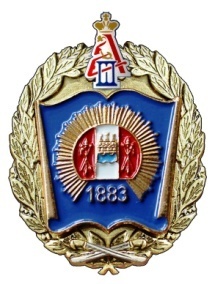 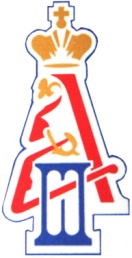 Департамент по делам казачества и кадетских учебных заведений  Ростовской области 
Государственное бюджетное  общеобразовательное учреждение Ростовской области
«Донской Императора Александра III казачий кадетский корпус»
ПРАКТИЧЕСКАЯ РАБОТА
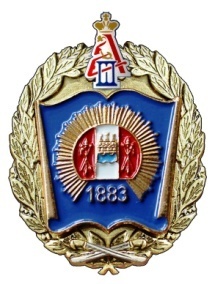 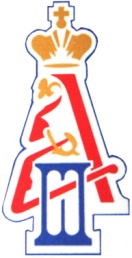 Департамент по делам казачества и кадетских учебных заведений  Ростовской области 
Государственное бюджетное  общеобразовательное учреждение Ростовской области
«Донской Императора Александра III казачий кадетский корпус»
Задание 1.
Информация для управляющего объекта: 
Цель действия: научить робота простым движениям (прямо, налево, направо и т.д.).
Способы достижения цели: создание системы команд исполнителю (СКИ) посредством написания программы в среде объектно-ориентирванного программирования.
Исходные данные: робот – один, скорость – средняя.
Результат: проделать путь прямо (3 секунды), затем повернуть налево и проехать еще в течение 3-х секунд.
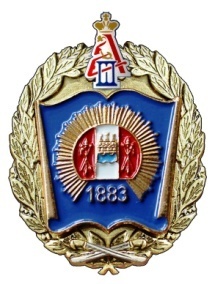 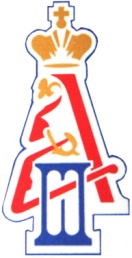 Департамент по делам казачества и кадетских учебных заведений  Ростовской области 
Государственное бюджетное  общеобразовательное учреждение Ростовской области
«Донской Императора Александра III казачий кадетский корпус»
Задание 2.
Информация для управляющего объекта: 
Цель действия: научить робота останавливаться перед стоп-линией.
Способы достижения цели: создание системы команд исполнителю (СКИ) посредством написания программы в среде объектно-ориентированного программирования.
Исходные данные: робот – один, скорость – средняя. Нижний датчик. Значения белого и черного цвета (необходимо определить самостоятельно).
Результат: проделать путь прямо и остановиться перед стоп линией на пешеходном переходе.
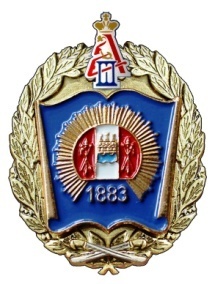 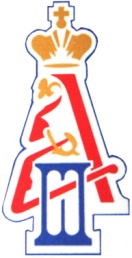 Департамент по делам казачества и кадетских учебных заведений  Ростовской области 
Государственное бюджетное  общеобразовательное учреждение Ростовской области
«Донской Императора Александра III казачий кадетский корпус»
Задание 3.
Информация для управляющего объекта: 
Цель действия: научить робота объезжать препятствие и останавливаться перед стоп-линией.
Способы достижения цели: создание системы команд исполнителю (СКИ) посредством написания программы в среде объектно-ориентированного программирования.
Исходные данные: робот – один, БиБот – один, скорость – средняя. Передний датчик. Значения белого и черного цвета (необходимо определить самостоятельно).
Результат: проделать путь прямо, повернуть в сторону от «пешехода» и продолжить движение до стоп-линии на пешеходном переходе.
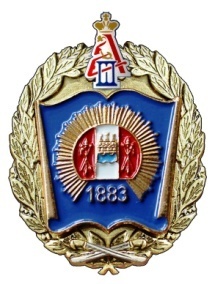 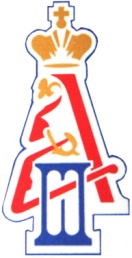 Департамент по делам казачества и кадетских учебных заведений  Ростовской области 
Государственное бюджетное  общеобразовательное учреждение Ростовской области
«Донской Императора Александра III казачий кадетский корпус»
Задание 4.
Составьте программу, которая будет перемещать робота в квадрате до тех пор, пока он не вернется в свое исходное положение.
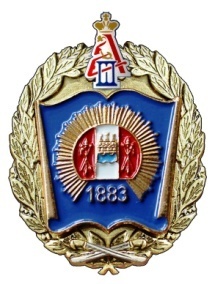 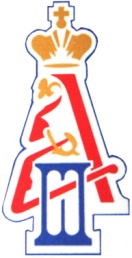 Департамент по делам казачества и кадетских учебных заведений  Ростовской области 
Государственное бюджетное  общеобразовательное учреждение Ростовской области
«Донской Императора Александра III казачий кадетский корпус»
Задание для самоподготовки:
П. 3.6, вопросы 1-10.
Задание № 14 В. 2-5 (сборник ОГЭ)
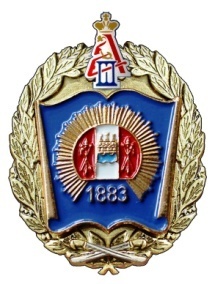 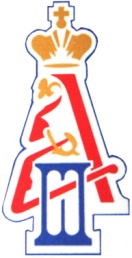 Департамент по делам казачества и кадетских учебных заведений  Ростовской области 
Государственное бюджетное  общеобразовательное учреждение Ростовской области
«Донской Императора Александра III казачий кадетский корпус»
СПАСИБО ЗА ВНИМАНИЕ!